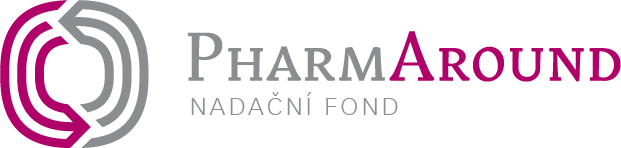 Využití výstupů platformy GENESIS pro Outcome-based modely úhrad inovativních léčiv
BARBORA Říhová, REGINA Demlová
 LF MU a MOÚ
www.pharmaround.cz
Pro zajištění co nejúčinnější a nejbezpečnější léčby pacientů nestačí jen vyvíjet a registrovat nové přípravky
Zásadní je rovněž využívat a analyzovat existující nebo prospektivně pořizovaná data z reálné klinické praxe
Personalizovaná medicína / RCT
Koncepty EBM staví na výsledcích „randomised control trials“…
     RCTs being comparative in principle (!)

otázka…
„can we identify people for whom this is the right drug?’’
se zásadně liší od primárního cílů
„which treatment performs best in the overall population “
RWD has the power to close knowledge gaps and complement randomised clinical trials1
Conditional Approval
Approval
RCTs remain the gold standard for establishing the efficacy of new treatments for patients with cancer1
Realm of RWD
Many clinical, access and policy questions are best addressed using RWD1
Outcomes collected from RWD are inherentlydifferent from those collected in clinical trials3
Number of patients treated2
Patients treated, no active surveillance
Observational studies, registries, etc.
RCTs
Time (years)
RCT: randomised controlled trials; RWD: real-world data.
1. Booth, C.M., et al. (2019) Nat Rev Clin Oncol 16:312–25; 2. Eichler, H.-G., et al. (2012) Clin Pharmacol Ther 9: 426-37; 
3. Holt, S., et al. (2013) Br J Cancer 108(11):2250–2258.
ESMO 2019 Roche Satellite Symposium
Platforma GENESISGEnomic alteration platform for NExt clinical StudieS
WP1: molekulárně-genetické profilování, panely genů v jednotlivých KOC, zdrojová/raw data, standardizace výstupů (PI: prof. Slabý, prof. Dundr)
WP2: klinická data, genomic-driven doporučení a jejich standardizace, reporting, sdílení výstupů (learning curve) (PI: dr. Grell, prof. Svoboda)
WP3: e-platforma pro sběr dat, analýzy dat (PI: dr. Svobodník)
WP4: etické a právní otázky personalizovaného sběru dat (PI: dr. Koščík, mgr. Halouzka)
WP5: outcome-based farmakoekonomické analýzy (PI: doc. Demlová, dr. Říhová)
WP6: diseminace výstupů, spolupráce s klíčovými stakeholders (all)
www.pharmaround.cz
w.htai.org.
„Řízený vstup léčivých příprav - MEAs                                                                    („Managed Entry Scheme/Agreements“)
„Řízený vstup na trh je dohoda mezi výrobcem a plátcem/poskytovatelem, umožňující přístup a úhradu zdravotní technologie za specifických podmínek.“ 
MEAs usnadňují přístup pacientů k daným terapiím v situacích, kdy by konvenční rozhodnutí o úhradě přístup neumožňovalo
MEAs se uzavírají ve více než 60% zemí EU (zdroj OECD)
MEAs se uzavírají především pro léčiva (méně u ZP), a to zejména v onkologii, kardiologii a u vzácných onemocnění
MEAs jsou uzavírány ve většině zemí na 1 – 5 let, v některých zemích časově neomezené
Problematická může být transparentnost procesů, což má negativní vliv na regulaci cen/úhrad, systém externího referencování může poskytovat neobjektivní výsledky
www.pharmaround.cz
w.htai.org.
„Řízený vstup léčivých příprav - MEAs                                                                    („Managed Entry Scheme/Agreements“)
V zásadě se dají rozdělit na
Finanční (price/volume discount, free doses, dose/time cap…)
Value/performance (outcome-based, payment by results….)
Kombinace obou (příklad Itálie…)
Nejrozšířenější jsou finanční MEAs (jednodušší, nižší administrativní zátěž)
V Austrálii, Itálii, Švédsku nebo USA se poměrně hodně využívají i Value/Performance MEAs
www.pharmaround.cz
w.htai.org.
Initial discount on all doses or free initial doses for eligible patients
Discount or free doses after the agreed spending/volume treshold is reached
Reimbursement for higher than forecatsed expenditure
Cap on number of doses/total cost reimbursed per patient after which the manufacturer assumes the cost
IMPACT
[Speaker Notes: Dopad:	Počáteční sleva na všechny dávky nebo volné počáteční dávky pro oprávněné pacienty 
	Slevy nebo volné dávky po dosažení dohodnutého limitu výdajů / objemu 
	Náhrada výdajů, které jsou vyšší než předpokládané 
	Uzávěrka na počet dávek/celkových nákladů hrazených na pacienta, po které výrobce převezme náklady]
Reimbursement if drug is not effective
Treatment interruption if drug is not effective according to pre-established targets
Discount if drug is not effective or less effective than expected
Reassessment which may lead to price change, conclusion of new agreements, or new reimbursement decision
IMPACT
[Speaker Notes: Dopad:	Náhrada, pokud lék není účinný 
	Přerušení léčby, pokud lék není účinný podle předem stanovených cílů 
	Sleva, pokud lék není účinný nebo méně účinný, než se očekávalo 
	Přehodnocení, které může vést ke změně cen, uzavření nových dohod nebo novému rozhodnutí o úhradě]
Příklad  MEAs (Itálie, AIFA)
podíl nákladů na léčiva činí 14,85 % celkových nákladů zdravotnictví 
 "payment by results/ outcome based" (49 % MEAs) – u pacientů odpovídajících na léčbu je léčba hrazena z rozpočtu zdravotnictví; u pacientů neodpovídajících na léčbu musí výrobce uhradit plnou výši ceny terapie
 „performance-cost sharing" (32 % MEAs) – u pacientů odpovídajících na léčbu je léčba hrazena z rozpočtu zdravotnictví; u pacientů neodpovídajících na léčbu je léčba zastavena, přičemž na první cykly terapie či na celou délku terapie (u pacientů odpovídajících na léčbu) je výrobcem poskytnuta sleva 
 „dose capping" (13 % MEAs) – dohoda o dávkovém zastropování (dose-capping arrangement), kdy náklady na terapii jsou nastaveny na úrovni terapie s použitím nejnižší terapeutické dávky 
„rozpočtový strop (budget cap)“, který je definovaný během vyjednávání o cenách a úhradách; v případě překročení stropu musí výrobce uhradit zpětně překročenou částku (v roce 2017 zpětné platby činily 235 mil. EUR)
www.pharmaround.cz
Příklad  MEAs (Itálie, AIFA)
léky s MEAs – pacienti jsou součástí speciálních registrů, které sbírají a analyzují data o účinnosti, bezpečnosti, epidemiologická data etc. – výstupy z registrů je možné použít pro další stanovování cen a úhrad a pro vyjednávání o cenách 
 mezi výhody OBA MEAs patří např. zajištění úhrady pro inovativní léky; individualizace u pacientů bez odpovědi; sběr RWD 
 mezi nevýhody OBA MEAs patří např. složitost implementace a aktivace nových registrů; zvýšení administrativní zátěže pro pracovníky ve zdravotnictví; kolísání kvality dat, která závisí na compliance pracovníků; vysoké množství nově budovaných registrů
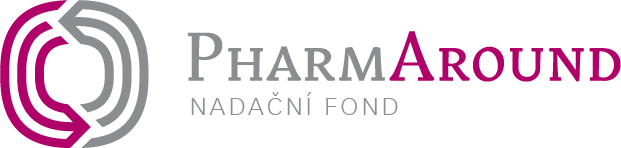 www.pharmaround.cz
„Learning Healthcare System“
Systém se učí na základě sběru a vyhodnocování dat o léčbě pacientů v reálné praxi
 Nutná spolupráce klíčových stakeholders a připravenost pro využívání výstupů
 Přínos mají akademická i neziskové organizace – nové algoritmy, metodiky 
 Příklady 
Izrael – práce s real world data – neziskový fond Clalit
USA – „Financing and Reimbursement of Cures in the US (FoCUS) 
tzv „design labs“ 
Zástupci výrobců, pacientů, plátců, poskytovatelů péče, regulátorů a legislativy
www.pharmaround.cz
CZECRIN Disease Oriented Network
CZECRINONCO
MUDr. Radka Obermannová, Ph.D., MOÚ
CZECRIN OFFICE
Bc. Hana Vladíková, BBA
Projektová podpora
MOÚ
Mgr. Martina Lojová, Ph.D.
Projektový manažer
FNUSA
MUDr. Jana Katolická, Ph.D.
FN BRNO
MUDr. Michal Eid
FN OSTRAVA
Doc. MUDr. Ing. Jakub Cvek, Ph.D.
FN HRADEC KRÁLOVÉ
prof. MUDr. Jiří Petera, Ph.D.
FN MOTOL
Doc. MUDr. Jana Prausová, Ph.D.
VFN PRAHA
Prof. MUDr. Luboš Petruželka, CSc.
FN OLOMOUC
prof. MUDr. Bohuslav Melichar, Ph.D
FN KRÁLOVSKÉ VINOHRADY
Prof. MUDr. Renata Soumarová, Ph.D.
THOMAYEROVA NEMOCNICE
Doc. MUDr. Tomáš Buchler, Ph.D.
FN PLZEŇ
Prof. MUDr. Jindřich Finek, Ph.D.
CZECRIN ONCO
WP5: Pilotní projekt GENESIS pro „Outcome-Based“ model úhrad  personalizovaných léčiv
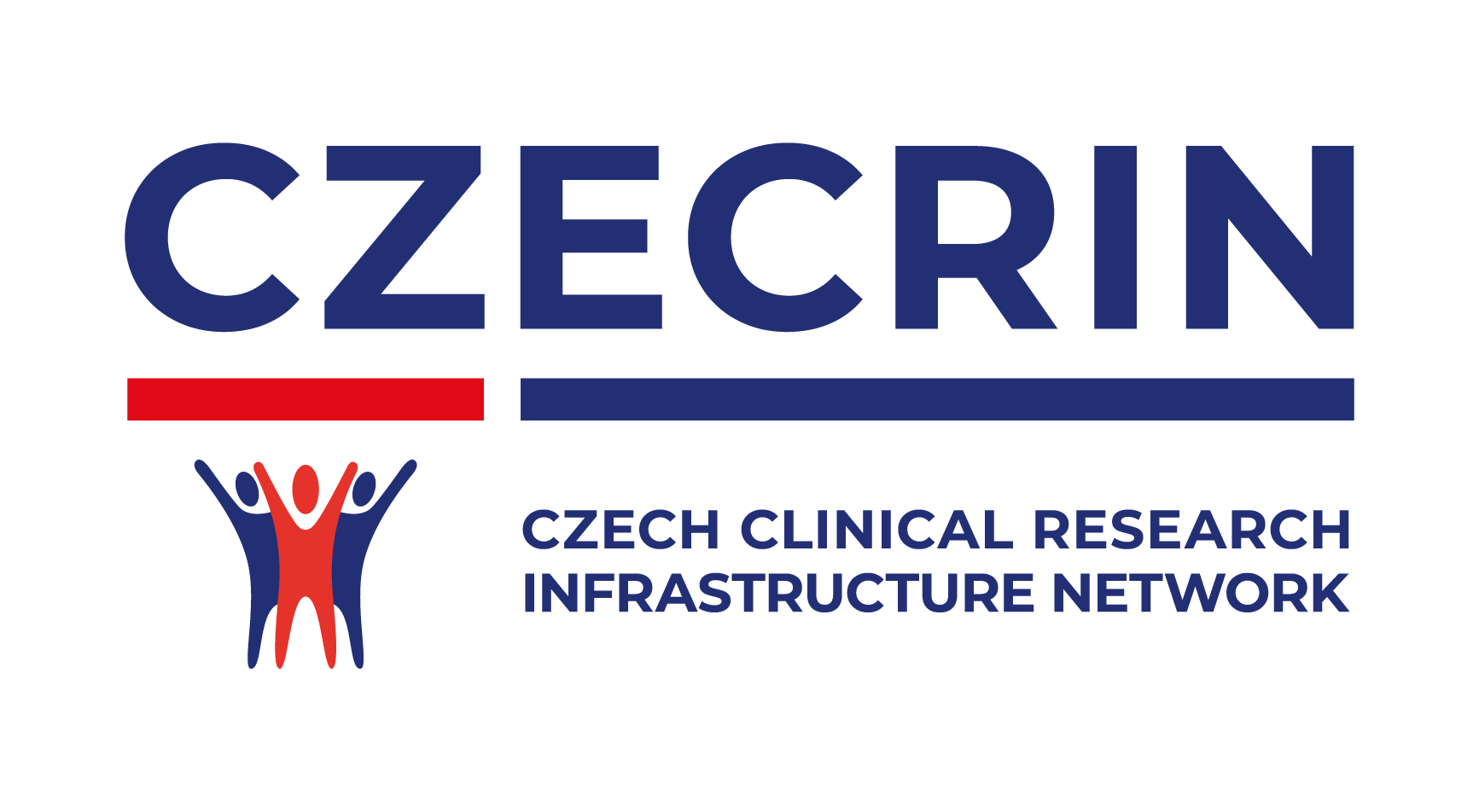 Cílem je využít data získaná v rámci platformy GENESIS /léčby pacientů indikovaných na základě doporučení MTB/ pro vytvoření efektivního modelu pro sdílení rizik ve schématu „Outcome-based“  
s ideou
ověření již vytvořeného OBM pro vybraná cílená p.o. léčiva
za předpokladu modelace pro definovaný počet hodnocených pacientů (250-280) s definovaným poměrem zastoupení konkrétních dg. / plánovanou interim analýzou
s předvídatelným dopadem do rozpočtu
časovým předpokladem 12 měsíců pro sběr dat a celkově 18 měsíců pro modelaci výstupů / za podpory CZECRIN ONCO sítě  
únosnou administrativní náročností / v optimálním případě doporučení OBM s budoucím využitím dat plátců bez nutnosti speciálních registrů
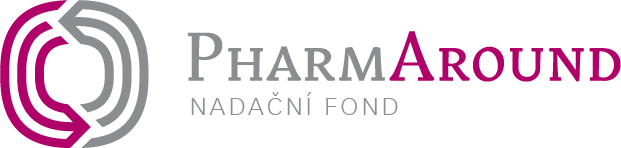 www.pharmaround.cz